The Hardware/Software InterfaceCSE351 Winter 2013
x86 Programming I
Roadmap
Data & addressing
Integers & floats
Machine code & C
x86 assembly programming
Procedures & stacks
Arrays & structs
Memory & caches
Processes
Virtual memory
Memory allocation
Java vs. C
C:
Java:
Car c = new Car();
c.setMiles(100);
c.setGals(17);
float mpg =    c.getMPG();
car *c = malloc(sizeof(car));
c->miles = 100;
c->gals = 17;
float mpg = get_mpg(c);
free(c);
Assembly language:
get_mpg:
    pushq   %rbp
    movq    %rsp, %rbp
    ...
    popq    %rbp
    ret
OS:
Machine code:
0111010000011000
100011010000010000000010
1000100111000010
110000011111101000011111
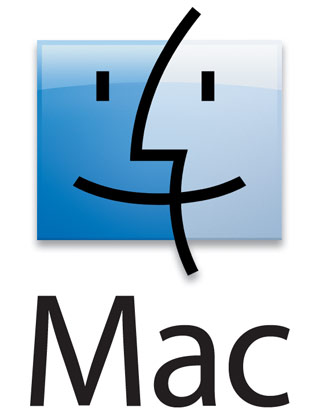 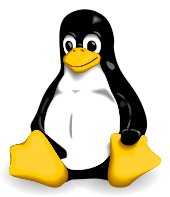 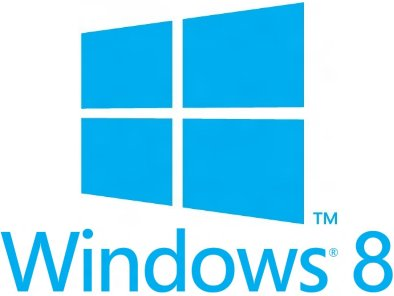 Computer system:
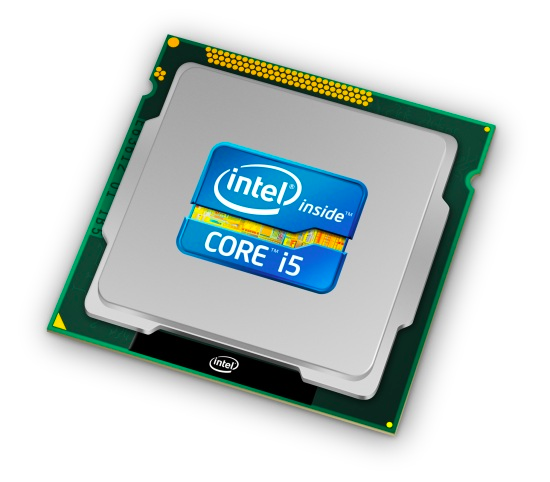 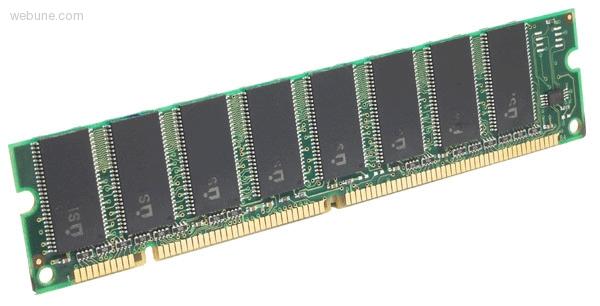 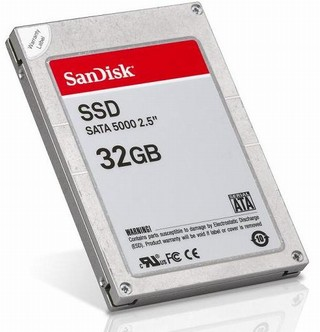 Winter 2013
2
x86 Programming I
Today
Move instructions, registers, and operands
Memory addressing modes
swap example: 32-bit vs. 64-bit
Arithmetic operations
Winter 2013
3
x86 Programming I
Why learn assembly language?
Not to be able to write programs directly in assembly
Compilers do that for you
But to be able to understand the code generated by compilers, so that you can then:
Optimize performance of critical sections of code
Investigate unexpected or even buggy behavior
Understand how security vulnerabilities arise, and how to protect against them
Winter 2013
4
x86 Programming I
[Speaker Notes: p. 154 in textbook]
%eax
%ecx
%edx
%ebx
%esi
%edi
%esp
%ebp
Integer Registers (IA32)
general purpose
stack 
pointer
base
pointer
32-bits wide
Winter 2013
5
x86 Programming I
Three Basic Kinds of Instructions
Transfer data between memory and register
Load data from memory into register
%reg = Mem[address] 
Store register data into memory
Mem[address] = %reg

Perform arithmetic function on register or memory data
c = a + b;

Transfer control
Unconditional jumps to/from procedures
Conditional branches
Remember: memory is indexed just like an array[]!
Winter 2013
6
x86 Programming I
%eax
%ecx
%edx
%ebx
%esi
%edi
%esp
%ebp
Moving Data: IA32
Moving Data
movx Source, Dest 
x is one of {b, w, l}

movl Source, Dest:
	Move 4-byte “long word”
movw Source, Dest:
	Move 2-byte “word”
movb Source, Dest:
	Move 1-byte “byte”

Lots of these in typical code
Winter 2013
7
x86 Programming I
%eax
%ecx
%edx
%ebx
%esi
%edi
%esp
%ebp
Moving Data: IA32
Moving Data
movl Source, Dest:
Operand Types
Immediate: Constant integer data
Example: $0x400, $-533
Like C constant, but prefixed with ‘$’
Encoded with 1, 2, or 4 bytes
Register: One of 8 integer registers
Example: %eax, %edx
But %esp and %ebp reserved for special use
Others have special uses for particular instructions
Memory: 4 consecutive bytes of memory at address given by register
Simplest example: (%eax)
Various other “address modes”
Winter 2013
8
x86 Programming I
movl Operand Combinations
Source
Dest
Src,Dest
C Analog
Reg
movl $0x4,%eax
var_a = 0x4;
Imm
Mem
movl $-147,(%eax)
*p_a = -147;
Reg
movl %eax,%edx
var_d = var_a;
movl
Reg
Mem
movl %eax,(%edx)
*p_d = var_a;
Mem
Reg
movl (%eax),%edx
var_d = *p_a;
Cannot do memory-memory transfer with a single instruction.
Winter 2013
9
x86 Programming I
Memory vs. registers
Why both?
Winter 2013
10
x86 Programming I
Memory Addressing Modes: Basic
Indirect	(R)	Mem[Reg[R]]
Register R specifies the memory addressmovl (%ecx),%eax

Displacement	D(R)	Mem[Reg[R]+D]
Register R specifies a memory address
(e.g. the start of some memory region)
Constant displacement D specifies the offset from that addressmovl 8(%ebp),%edx
Winter 2013
11
x86 Programming I
Using Basic Addressing Modes
swap:
	pushl %ebp
	movl  %esp,%ebp
	pushl %ebx
	
	movl 12(%ebp),%ecx
	movl 8(%ebp),%edx
	movl (%ecx),%eax
	movl (%edx),%ebx
	movl %eax,(%edx)
	movl %ebx,(%ecx)

	movl -4(%ebp),%ebx
	movl %ebp,%esp
	popl %ebp
	ret
Set
Up
void swap(int *xp, int *yp) 
{
  int t0 = *xp;
  int t1 = *yp;
  *xp = t1;
  *yp = t0;
}
Body
Finish
Winter 2013
12
x86 Programming I
•
•
•
Offset
12
yp
8
xp
4
Rtn adr
0
Old %ebp
%ebp
-4
Old %ebx
Understanding Swap
void swap(int *xp, int *yp) 
{
  int t0 = *xp;
  int t1 = *yp;
  *xp = t1;
  *yp = t0;
}
Stack
(in memory)
Register	Value
%ecx	yp
%edx	xp
%eax	t1
%ebx	t0
movl 12(%ebp),%ecx	# ecx = yp
	movl 8(%ebp),%edx	# edx = xp
	movl (%ecx),%eax	# eax = *yp (t1)
	movl (%edx),%ebx	# ebx = *xp (t0)
	movl %eax,(%edx)	# *xp = eax
	movl %ebx,(%ecx)	# *yp = ebx
Winter 2013
13
x86 Programming I
%eax
%edx
%ecx
%ebx
%esi
%edi
%esp
%ebp
0x104
Address
Understanding Swap
123
0x124
456
0x120
0x11c
0x118
Offset
0x114
yp
12
0x120
0x110
xp
8
0x124
0x10c
4
Rtn adr
0x108
0
%ebp
0x104
-4
0x100
movl 12(%ebp),%ecx		# ecx = yp
	movl 8(%ebp),%edx		# edx = xp
	movl (%ecx),%eax		# eax = *yp (t1)
	movl (%edx),%ebx		# ebx = *xp (t0)
	movl %eax,(%edx)		# *xp = eax
	movl %ebx,(%ecx)		# *yp = ebx
Winter 2013
14
x86 Programming I
%eax
%edx
%ecx
%ebx
%esi
%edi
%esp
%ebp
0x104
Address
Understanding Swap
123
0x124
456
0x120
0x11c
0x118
Offset
0x114
yp
12
0x120
0x120
0x110
0x120
xp
8
0x124
0x10c
4
Rtn adr
0x108
0
%ebp
0x104
-4
0x100
movl 12(%ebp),%ecx		# ecx = yp
	movl 8(%ebp),%edx		# edx = xp
	movl (%ecx),%eax		# eax = *yp (t1)
	movl (%edx),%ebx		# ebx = *xp (t0)
	movl %eax,(%edx)		# *xp = eax
	movl %ebx,(%ecx)		# *yp = ebx
Winter 2013
15
x86 Programming I
%eax
%edx
%ecx
%ebx
%esi
%edi
%esp
%ebp
Address
Understanding Swap
123
0x124
456
0x120
0x11c
0x118
Offset
0x124
0x114
yp
12
0x120
0x110
0x120
xp
8
0x124
0x124
0x10c
4
Rtn adr
0x108
0
%ebp
0x104
-4
0x100
movl 12(%ebp),%ecx		# ecx = yp
	movl 8(%ebp),%edx		# edx = xp
	movl (%ecx),%eax		# eax = *yp (t1)
	movl (%edx),%ebx		# ebx = *xp (t0)
	movl %eax,(%edx)		# *xp = eax
	movl %ebx,(%ecx)		# *yp = ebx
0x104
Winter 2013
16
x86 Programming I
%eax
%edx
%ecx
%ebx
%esi
%edi
%esp
%ebp
Address
Understanding Swap
123
0x124
456
456
0x120
0x11c
456
0x118
Offset
0x124
0x114
yp
12
0x120
0x110
0x120
xp
8
0x124
0x10c
4
Rtn adr
0x108
0
%ebp
0x104
-4
0x100
movl 12(%ebp),%ecx		# ecx = yp
	movl 8(%ebp),%edx		# edx = xp
	movl (%ecx),%eax		# eax = *yp (t1)
	movl (%edx),%ebx		# ebx = *xp (t0)
	movl %eax,(%edx)		# *xp = eax
	movl %ebx,(%ecx)		# *yp = ebx
0x104
Winter 2013
17
x86 Programming I
%eax
%edx
%ecx
%ebx
%esi
%edi
%esp
%ebp
Address
Understanding Swap
123
123
0x124
456
0x120
0x11c
456
0x118
Offset
0x124
0x114
yp
12
0x120
0x110
0x120
xp
8
0x124
0x10c
123
4
Rtn adr
0x108
0
%ebp
0x104
-4
0x100
movl 12(%ebp),%ecx		# ecx = yp
	movl 8(%ebp),%edx		# edx = xp
	movl (%ecx),%eax		# eax = *yp (t1)
	movl (%edx),%ebx		# ebx = *xp (t0)
	movl %eax,(%edx)		# *xp = eax
	movl %ebx,(%ecx)		# *yp = ebx
0x104
Winter 2013
18
x86 Programming I
%eax
%edx
%ecx
%ebx
%esi
%edi
%esp
%ebp
Address
Understanding Swap
456
0x124
456
0x120
0x11c
456
456
0x118
Offset
0x124
0x114
yp
12
0x120
0x110
0x120
xp
8
0x124
0x10c
123
123
4
Rtn adr
0x108
0
%ebp
0x104
-4
0x100
movl 12(%ebp),%ecx		# ecx = yp
	movl 8(%ebp),%edx		# edx = xp
	movl (%ecx),%eax		# eax = *yp (t1)
	movl (%edx),%ebx		# ebx = *xp (t0)
	movl %eax,(%edx)		# *xp = eax
	movl %ebx,(%ecx)		# *yp = ebx
0x104
Winter 2013
19
x86 Programming I
%eax
%edx
%ecx
%ebx
%esi
%edi
%esp
%ebp
Address
Understanding Swap
456
0x124
0x120
123
0x11c
456
0x118
Offset
0x124
0x114
yp
12
0x120
0x110
0x120
xp
8
0x124
0x10c
123
123
4
Rtn adr
0x108
0
%ebp
0x104
-4
0x100
movl 12(%ebp),%ecx		# ecx = yp
	movl 8(%ebp),%edx		# edx = xp
	movl (%ecx),%eax		# eax = *yp (t1)
	movl (%edx),%ebx		# ebx = *xp (t0)
	movl %eax,(%edx)		# *xp = eax
	movl %ebx,(%ecx)		# *yp = ebx
0x104
Winter 2013
20
x86 Programming I
x86-64 Integer Registers
64-bits wide
%rax
%r8
%eax
%r8d
%rbx
%r9
%ebx
%r9d
%rcx
%r10
%ecx
%r10d
%rdx
%r11
%edx
%r11d
%rsi
%r12
%esi
%r12d
%rdi
%r13
%edi
%r13d
%rsp
%r14
%esp
%r14d
%rbp
%r15
%ebp
%r15d
Extend existing registers, and add 8 new ones; all accessible as 8, 16, 32, 64 bits.
Winter 2013
21
x86 Programming I
[Speaker Notes: Why is %rbp now general-purpose in x86-64? See slide 24, and this link: http://www.codemachine.com/article_x64deepdive.html]
32-bit vs. 64-bit operands
Long word l (4 Bytes) ↔ Quad word q (8 Bytes)

New instruction forms:
movl → movq
addl → addq
sall → salq
etc.

x86-64 can still use 32-bit instructions that generate 32-bit results
Higher-order bits of destination register are just set to 0
Example: addl
Winter 2013
22
x86 Programming I
•
•
•
Offset
12
yp
8
xp
4
Rtn adr
%ebp
0
Old %ebp
-4
Old %ebx
Swap Ints in 32-bit Mode
void swap(int *xp, int *yp) 
{
  int t0 = *xp;
  int t1 = *yp;
  *xp = t1;
  *yp = t0;
}
swap:
	pushl %ebp
	movl  %esp,%ebp
	pushl %ebx
	
	movl 12(%ebp),%ecx
	movl 8(%ebp),%edx
	movl (%ecx),%eax
	movl (%edx),%ebx
	movl %eax,(%edx)
	movl %ebx,(%ecx)

	movl -4(%ebp),%ebx
	movl %ebp,%esp
	popl %ebp
	ret
Setup
Body
Finish
Winter 2013
23
x86 Programming I
Swap Ints in 64-bit Mode
void swap(int *xp, int *yp) 
{
  int t0 = *xp;
  int t1 = *yp;
  *xp = t1;
  *yp = t0;
}
swap:
	movl	(%rdi), %edx
	movl	(%rsi), %eax
	movl	%eax, (%rdi)
	movl	%edx, (%rsi)
	retq
Arguments passed in registers (why useful?)
First (xp) in %rdi, second (yp) in %rsi
64-bit pointers
No stack operations required
32-bit data
Data held in registers %eax and %edx
 movl operation (the l refers to data width, not address width)
Winter 2013
24
x86 Programming I
Swap Long Ints in 64-bit Mode
void swap_l
  (long int *xp, long int *yp) 
{
  long int t0 = *xp;
  long int t1 = *yp;
  *xp = t1;
  *yp = t0;
}
swap_l:
	movq	(%rdi), %rdx
	movq	(%rsi), %rax
	movq	%rax, (%rdi)
	movq	%rdx, (%rsi)
	retq
64-bit data
Data held in registers %rax and %rdx
 movq operation
“q” stands for quad-word
Winter 2013
25
x86 Programming I
Complete Memory Addressing Modes
Remember, the addresses used for accessing memory in mov (and other) instructions can be computed in several different ways
Most General Form:
		D(Rb,Ri,S)	Mem[Reg[Rb] + S*Reg[Ri] + D]
D: 	Constant “displacement” 1, 2, or 4 bytes
Rb: 	Base register: Any of the 8/16 integer registers
Ri:	Index register: Any, except for %esp or %rsp
Unlikely you’d use %ebp, either
S: 	Scale: 1, 2, 4, or 8 (why these numbers?)
Special Cases: can use any combination of D, Rb, Ri and S
		(Rb,Ri)	Mem[Reg[Rb]+Reg[Ri]]
		D(Rb,Ri)	Mem[Reg[Rb]+Reg[Ri]+D]
		(Rb,Ri,S)	Mem[Reg[Rb]+S*Reg[Ri]]
Winter 2013
26
x86 Programming I
[Speaker Notes: See figure 3.3 in textbook]
Address Computation Examples
(Rb,Ri)	Mem[Reg[Rb]+Reg[Ri]]
D(,Ri,S)	Mem[S*Reg[Ri]+D]
(Rb,Ri,S)	Mem[Reg[Rb]+S*Reg[Ri]]
D(Rb)	Mem[Reg[Rb] +D]
%edx
0xf000
%ecx
0x100
0xf000 + 0x8	0xf008
0xf000 + 0x100	0xf100
0xf000 + 4*0x100	0xf400
2*0xf000 + 0x80	0x1e080
Winter 2013
27
x86 Programming I
Address Computation Instruction
leal Src,Dest
Src is address mode expression
Set Dest to address computed by expression
(lea stands for load effective address)
Example: leal (%edx,%ecx,4), %eax

Uses
Computing addresses without a memory reference
E.g., translation of p = &x[i];
Computing arithmetic expressions of the form x + k*i
k = 1, 2, 4, or 8
Winter 2013
28
x86 Programming I
Some Arithmetic Operations
Two Operand (Binary) Instructions:
Format	Computation
addl  Src,Dest	Dest = Dest + Src
subl  Src,Dest	Dest = Dest - Src
imull Src,Dest	Dest = Dest * Src
sall  Src,Dest	Dest = Dest << Src	Also called shll
sarl  Src,Dest	Dest = Dest >> Src	Arithmetic
shrl  Src,Dest	Dest = Dest >> Src	Logical
xorl  Src,Dest	Dest = Dest ^ Src
andl  Src,Dest	Dest = Dest & Src
orl   Src,Dest	Dest = Dest | Src
Watch out for argument order!  (especially subl)
No distinction between signed and unsigned int (why?)
Winter 2013
29
x86 Programming I
Some Arithmetic Operations
One Operand (Unary) Instructions
incl   Dest	Dest = Dest + 1
decl   Dest	Dest = Dest - 1
negl   Dest	Dest = -Dest
notl   Dest	Dest = ~Dest

See textbook section 3.5.5 for more instructions: mull, cltd, idivl, divl
Winter 2013
30
x86 Programming I
Using leal for Arithmetic Expressions
arith:
	pushl %ebp
	movl %esp,%ebp

	movl 8(%ebp),%eax
	movl 12(%ebp),%edx
	leal (%edx,%eax),%ecx
	leal (%edx,%edx,2),%edx
	sall $4,%edx
	addl 16(%ebp),%ecx
	leal 4(%edx,%eax),%eax
	imull %ecx,%eax

	movl %ebp,%esp
	popl %ebp
	ret
Set
Up
int arith
  (int x, int y, int z)
{
  int t1 = x+y;
  int t2 = z+t1;
  int t3 = x+4;
  int t4 = y * 48; 
  int t5 = t3 + t4;
  int rval = t2 * t5;
  return rval;
}
Body
Finish
Winter 2013
31
x86 Programming I
•
•
•
Stack
Offset
16
z
12
y
8
x
4
Rtn adr
%ebp
0
Old %ebp
Understanding arith
int arith
  (int x, int y, int z)
{
  int t1 = x+y;
  int t2 = z+t1;
  int t3 = x+4;
  int t4 = y * 48; 
  int t5 = t3 + t4;
  int rval = t2 * t5;
  return rval;
}
movl 8(%ebp),%eax	# eax = x
	movl 12(%ebp),%edx	# edx = y
	leal (%edx,%eax),%ecx	# ecx = x+y  (t1)
	leal (%edx,%edx,2),%edx	# edx = y + 2*y = 3*y
	sall $4,%edx	# edx = 48*y (t4)
	addl 16(%ebp),%ecx	# ecx = z+t1 (t2)
	leal 4(%edx,%eax),%eax	# eax = 4+t4+x (t5)
	imull %ecx,%eax	# eax = t5*t2 (rval)
Winter 2013
32
x86 Programming I
•
•
•
Stack
Offset
16
z
12
y
8
x
4
Rtn adr
%ebp
0
Old %ebp
Understanding arith
int arith
  (int x, int y, int z)
{
  int t1 = x+y;
  int t2 = z+t1;
  int t3 = x+4;
  int t4 = y * 48; 
  int t5 = t3 + t4;
  int rval = t2 * t5;
  return rval;
}
movl 8(%ebp),%eax	# eax = x
	movl 12(%ebp),%edx	# edx = y
	leal (%edx,%eax),%ecx	# ecx = x+y  (t1)
	leal (%edx,%edx,2),%edx	# edx = y + 2*y = 3*y
	sall $4,%edx	# edx = 48*y (t4)
	addl 16(%ebp),%ecx	# ecx = z+t1 (t2)
	leal 4(%edx,%eax),%eax	# eax = 4+t4+x (t5)
	imull %ecx,%eax	# eax = t5*t2 (rval)
Winter 2013
33
x86 Programming I
•
•
•
Stack
Offset
16
z
12
y
8
x
4
Rtn adr
%ebp
0
Old %ebp
Understanding arith
int arith
  (int x, int y, int z)
{
  int t1 = x+y;
  int t2 = z+t1;
  int t3 = x+4;
  int t4 = y * 48; 
  int t5 = t3 + t4;
  int rval = t2 * t5;
  return rval;
}
movl 8(%ebp),%eax	# eax = x
	movl 12(%ebp),%edx	# edx = y
	leal (%edx,%eax),%ecx	# ecx = x+y  (t1)
	leal (%edx,%edx,2),%edx	# edx = y + 2*y = 3*y
	sall $4,%edx	# edx = 48*y (t4)
	addl 16(%ebp),%ecx	# ecx = z+t1 (t2)
	leal 4(%edx,%eax),%eax	# eax = 4+t4+x (t5)
	imull %ecx,%eax	# eax = t5*t2 (rval)
Winter 2013
34
x86 Programming I
•
•
•
Stack
Offset
16
z
12
y
8
x
4
Rtn adr
%ebp
0
Old %ebp
Understanding arith
int arith
  (int x, int y, int z)
{
  int t1 = x+y;
  int t2 = z+t1;
  int t3 = x+4;
  int t4 = y * 48; 
  int t5 = t3 + t4;
  int rval = t2 * t5;
  return rval;
}
movl 8(%ebp),%eax	# eax = x
	movl 12(%ebp),%edx	# edx = y
	leal (%edx,%eax),%ecx	# ecx = x+y  (t1)
	leal (%edx,%edx,2),%edx	# edx = y + 2*y = 3*y
	sall $4,%edx	# edx = 48*y (t4)
	addl 16(%ebp),%ecx	# ecx = z+t1 (t2)
	leal 4(%edx,%eax),%eax	# eax = 4+t4+x (t5)
	imull %ecx,%eax	# eax = t5*t2 (rval)
Winter 2013
35
x86 Programming I
Observations about arith
Instructions in different order from C code
Some expressions require multiple instructions
Some instructions cover multiple expressions
Get exact same code when compile:
(x+y+z)*(x+4+48*y)
int arith
  (int x, int y, int z)
{
  int t1 = x+y;
  int t2 = z+t1;
  int t3 = x+4;
  int t4 = y * 48; 
  int t5 = t3 + t4;
  int rval = t2 * t5;
  return rval;
}
movl 8(%ebp),%eax	# eax = x
	movl 12(%ebp),%edx	# edx = y
	leal (%edx,%eax),%ecx	# ecx = x+y  (t1)
	leal (%edx,%edx,2),%edx	# edx = y + 2*y = 3*y
	sall $4,%edx	# edx = 48*y (t4)
	addl 16(%ebp),%ecx	# ecx = z+t1 (t2)
	leal 4(%edx,%eax),%eax	# eax = 4+t4+x (t5)
	imull %ecx,%eax	# eax = t5*t2 (rval)
Winter 2013
36
x86 Programming I
Stack
•
•
•
Offset
12
y
8
x
4
Rtn adr
%ebp
0
Old %ebp
Another Example
logical:
	pushl %ebp
	movl %esp,%ebp

	movl 8(%ebp),%eax
	xorl 12(%ebp),%eax
	sarl $17,%eax
	andl $8185,%eax

	movl %ebp,%esp
	popl %ebp
	ret
Set
Up
int logical(int x, int y)
{
  int t1 = x^y;
  int t2 = t1 >> 17;
  int mask = (1<<13) - 7;
  int rval = t2 & mask;
  return rval;
}
Body
Finish
movl 8(%ebp),%eax	# eax = x
	xorl 12(%ebp),%eax	# eax = x^y
	sarl $17,%eax	# eax = t1>>17
	andl $8185,%eax	# eax = t2 & 8185
Winter 2013
37
x86 Programming I
Another Example
logical:
	pushl %ebp
	movl %esp,%ebp

	movl 8(%ebp),%eax
	xorl 12(%ebp),%eax
	sarl $17,%eax
	andl $8185,%eax

	movl %ebp,%esp
	popl %ebp
	ret
Set
Up
int logical(int x, int y)
{
  int t1 = x^y;
  int t2 = t1 >> 17;
  int mask = (1<<13) - 7;
  int rval = t2 & mask;
  return rval;
}
Body
Finish
movl 8(%ebp),%eax	eax = x
	xorl 12(%ebp),%eax	eax = x^y	(t1)
	sarl $17,%eax	eax = t1>>17	(t2)
	andl $8185,%eax	eax = t2 & 8185
Winter 2013
38
x86 Programming I
Another Example
logical:
	pushl %ebp
	movl %esp,%ebp

	movl 8(%ebp),%eax
	xorl 12(%ebp),%eax
	sarl $17,%eax
	andl $8185,%eax

	movl %ebp,%esp
	popl %ebp
	ret
Set
Up
int logical(int x, int y)
{
  int t1 = x^y;
  int t2 = t1 >> 17;
  int mask = (1<<13) - 7;
  int rval = t2 & mask;
  return rval;
}
Body
Finish
movl 8(%ebp),%eax	eax = x
	xorl 12(%ebp),%eax	eax = x^y	(t1)
	sarl $17,%eax	eax = t1>>17	(t2)
	andl $8185,%eax	eax = t2 & 8185
Winter 2013
39
x86 Programming I
Another Example
logical:
	pushl %ebp
	movl %esp,%ebp

	movl 8(%ebp),%eax
	xorl 12(%ebp),%eax
	sarl $17,%eax
	andl $8185,%eax

	movl %ebp,%esp
	popl %ebp
	ret
Set
Up
int logical(int x, int y)
{
  int t1 = x^y;
  int t2 = t1 >> 17;
  int mask = (1<<13) - 7;
  int rval = t2 & mask;
  return rval;
}
Body
213 = 8192,                      213 – 7 = 8185
…0010000000000000, …0001111111111001
Finish
movl 8(%ebp),%eax	eax = x
	xorl 12(%ebp),%eax	eax = x^y	(t1)
	sarl $17,%eax	eax = t1>>17	(t2)
	andl $8185,%eax	eax = t2 & 8185
Winter 2013
40
x86 Programming I
[Speaker Notes: The compiler sees that (1 << 13) – 7 is a constant, and just replaces it with the equivalent value (8185) directly in the code – this left-shift and subtraction is computed once at compile-time, rather than every time logical() is called!]
Winter 2013
41
x86 Programming I